March 2020
RU Allocation Subfield Design for Multi-RU Support
Date: 2020-03-09
Authors:
Slide 1
Myeongjin Kim, Samsung
March 2020
Introduction
11be task group has approved that 11be shall allow more than one RUs to be assigned to a single STA [1].
Various aspects regarding multiple RU aggregation were discussed in [2-11].
Signaling support
Transmission in Data Field (e.g., PSDU, encoding)
Multiple RU combinations
Some of the small-size and large-size RU combinations has been agreed in TGbe [1].
It has been agreed that RU Allocation subfield is present in the Common field of the EHT-SIG field of an EHT PPDU sent to multiple users in 11be [1].
In this contribution, we addresses RU allocation signaling to support various combinations for multiple RU aggregation.
Slide 2
Myeongjin Kim, Samsung
March 2020
Multi-RU Allocation Info for Each STA
8-bit RU Allocation subfield in the common field of EHT-SIG does not allow indicating multiple RU allocation information.
It is impossible to cover various multiple RU combinations by using the reserved values of 8-bit RU Allocation subfield.
The simple way to signal multi-RU is to use the same STA-ID for multiple RUs. But,  it can cause overhead and complexity issues. 
We propose to add 2-bit additional RU Allocation subfield to RU Allocation subfield in the common field of EHT-SIG  in order that RU allocation signaling in the Common field of the EHT-SIG can cover the supported RU combinations.
Note: the mapping from 8-bit RU Allocation subfield to the RU assignment in 11ax can be reused when only one RU per a STA is assigned since the proposed multi-RU allocation signaling share the same parsing logic as 11ax, which reduces parsing logic in non-AP STA.
Slide 3
Myeongjin Kim, Samsung
March 2020
Proposal on Small-size RU Combinations
Only allowed small-size RU combinations in EHT are RU106+RU26 and RU52+RU26 and some of the possible combinations of them has been approved [1].
For 20 MHz and 40 MHz PPDU, within 20 MHz boundary, any contiguous RU26 and RU106 can be combined.
For 20 MHz and 40 MHz PPDU, the blue colored combination of RU52 and RU26 are allowed.



For 80 MHz PPDU, the blue colored combination of RU52 and RU26 are allowed.


We can have 2-bit additional RU Allocation subfield to indicate all the determined small-size multiple RU combinations.
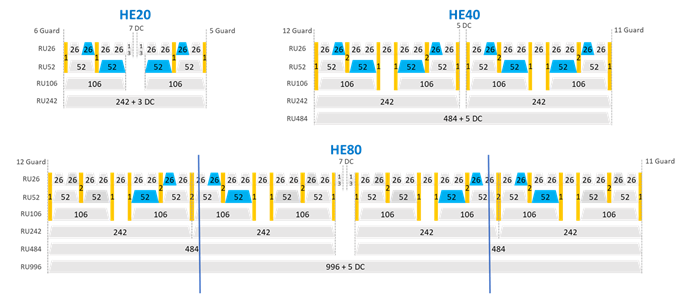 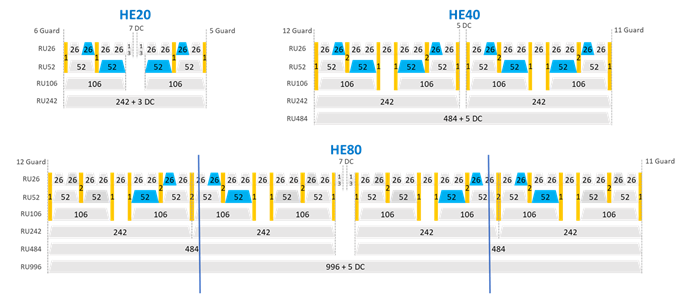 Slide 4
Myeongjin Kim, Samsung
March 2020
Proposal on Small-size RU Combinations  (cont’d)
Examples
For RU Allocation subfield in EHT-SIG = 6





Additional RU Allocation subfield = 00: no small-size multi-RU
Additional RU Allocation subfield = 01: only RU26 + RU52 
Additional RU Allocation subfield = 10: only RU52 + RU26 
Additional RU Allocation subfield = 11: RU26 + RU52 and RU52 + RU26 
For RU Allocation subfield in EHT-SIG =128-191





Additional RU Allocation subfield = 00: no small-size multi-RU
Additional RU Allocation subfield = 01: only RU106 + RU26 
Additional RU Allocation subfield = 10: only RU26 + RU106 
Additional RU Allocation subfield = 11: reserved
Slide 5
Myeongjin Kim, Samsung
March 2020
Proposal on Large-size RU Combinations
For large-size RU aggregation, some of the possible combinations of them has been approved [1].
In 80 MHz OFDMA 


In 160 MHz OFDMA 


For the OFDMA transmission in 320/160+160 MHz, 3×996 is supported.

We can indicate all the determined large-size multiple RU combinations with reserved values in RU Allocation subfield and 2-bit additional RU Allocation subfield.
Slide 6
Myeongjin Kim, Samsung
March 2020
Proposal on Large-size RU Combinations (cont’d)
Examples
For 484+242 in 80 MHz OFDMA 







It may be required to add an entry corresponding that this 242-tone RU is used for 484+242 multi-RU. Therefore, we can add the following entry by using reserved value in RU allocation subfield.
Reserved values in 11ax
Note: 23 × y3 +22 × y2 + 21 × y1 + y0 + 1 multiplexed STAs
Reserved values in 11ax
Slide 7
Myeongjin Kim, Samsung
March 2020
Increased number of multiplexed STAs
For a given RU or multi-RU, maximum of 16 STAs can be multiplexed by MU-MIMO in EHT[1].

To indicate the number of more than 8 STAs, two alternatives can be considered.
Alternative 1
The number of multiplexed STAs in RU or multi-RU is indicated by only reserved values in RU Allocation field.
Alternative 2
The number of multiplexed in RU or multi-RU is indicated by the combination of reserved values in RU Allocation field and 1-bit of additional RU Allocation field.
To indicate the possible multiple RU combinations with the limited bits of RU Allocation field (8-bit) and additional RU Allocation field (2-bit), two alternatives are simultaneously considered.
Slide 8
Myeongjin Kim, Samsung
March 2020
Increased number of multiplexed STAs (cont’d)
Examples
Alternative 1




2-bit additional RU Allocation subfield is only used to indicate the multiple RU combinations.
Alternative 2




1-bit of additional RU Allocation field subfield (y3) is used to indicate the multiple RU combinations while the other bit of additional RU Allocation field subfield informs the number of multiplexed in RU or multi-RU.
Reserved values in 11ax
Note: 23 × y3 +22 × y2 + 21 × y1 + y0 + 1 multiplexed STAs
Reserved values in 11ax
Slide 9
Myeongjin Kim, Samsung
March 2020
Summary
In this contribution, we proposed to add 2-bit additional RU Allocation subfield to RU Allocation subfield in the common field of HE-SIG-B  in order that RU Allocation subfield in the Common field of the EHT-SIG can indicate the information of RU aggregation and the number of users in MU-MIMO.
Slide 10
Myeongjin Kim, Samsung
March 2020
Straw Poll #1
Do you agree to the RU allocation signaling in EHT-SIG is based on RU allocation signaling as defined in HE-SIGB of 11ax?
Slide 11
Myeongjin Kim, Samsung
March 2020
Straw Poll #2
Do you agree to use RU allocation subfield defined in 11ax to indicate RU to be assigned to each STA for MU PDDU when only one RU per a STA is assigned and the number of multiplexed users in each RU is supported in 11ax?
Slide 12
Myeongjin Kim, Samsung
March 2020
Straw Poll #3
Do you support to indicate the information of multi-RU allocation for MU PDDU by adding additional RU Allocation subfield to RU Allocation subfield when more than one RUs are assigned to a STA?
Note: the number of bits for additional RU Allocation subfield is TBD
Slide 13
Myeongjin Kim, Samsung
March 2020
Reference
[1] 802.11-19/1262r8, Specification Framework for TGbe.
[2] 802.11-19/1868r2, Signaling Support for Multi-RU Assignment
[3] 802.11-19/1869r0, Preamble Puncturing and RU Aggregation
[4] 802.11-19/1907r2, Multiple RU Combinations for EHT
[5] 802.11-19/1908r4, Multi-RU Support
[6] 802.11-19/1914r4, Multiple RU discussion
[7] 802.11-19/2161r1, Multiple RU Support for 11be
[8] 802.11-20/0023r2, Multiple RU Aggregation
[9] 802.11-20/0048r0, RU Aggregation for 240MHz and 320MHz
[10] 802.11-20/0108r0, Multi-RU Support for OFDMA
[11] 802.11-20/0109r0, Further Considerations for Multi-RU
Slide 14
Myeongjin Kim, Samsung
March 2020
Appendix: Supported RU Allocation
Slide 15
Myeongjin Kim, Samsung
March 2020
Appendix: Supported RU Allocation (cont’d)
Slide 16
Myeongjin Kim, Samsung
March 2020
Appendix: Supported RU Allocation (cont’d)
Slide 17
Myeongjin Kim, Samsung